ДОСЛІДЖЕННЯ СЕРЦЕВО-СУДИННОЇ СИСТЕМИ У ТВАРИН
План
1. Зміни тонів серця у тварин
2. Походження, класифікація і діагностична значимість серцевих шумів. Пункти оптимальної чутності органічних ендокардіальних шумів і тонів серця у тварин
3. Симптоми вад серця
4. Синдроми серцевої недостатності
5. Послідовність дослідження серцево-судинної системи тварин
1. Зміни тонів серця у тварин
При дослідженні тонів звертають увагу на їх силу, ритм, а також на звукові явища, що відрізняються від нормальних серцевих тонів - шуми.
Із змін сили тонів може бути їх посилення або ослаблення. 
Слід мати на увазі наступне:
1) зміни можуть носити як фізіологічний, так і патологічний характер, 
2) можуть спостерігатися як при патології серця, так і при порушеннях в інших органах і тканинах; 
3) посилення й ослаблення можуть бути як обох тонів, так і одного з них.
Посилення обох тонів як симптом виникає при гарячкових станах, значною анемії будь-якої етіології, при гіпертрофії міокарда і в першу стадію гострого міокардиту. Воно може бути при фізичній напрузі, збудженні, а також у тварин низькою вгодованості. Посилення першого тону набуває плескають і металевий відтінок при звуженні атріовентрикулярних отворів, особливо лівого. Посилення другого тону супроводжується акцентом на аорті або легеневої артерії, що встановлюється в пунктах їх оптимальної чутності. Це обумовлено значним підвищенням кров'яного тиску відповідно у великому і малому колах кровообігу.
Ослаблення обох тонів виникає в результаті зниження енергії скорочення міокарда, при його деструктивних ураженнях, при ексудації і транссудації в перикард. Переважно ослаблення першого тону, крім того, виникає при недостатності атріовентрикулярних клапанів і дилятации шлуночків. Ослаблення другого тону буває при зниженні артеріального кров'яного тиску в колах кровообігу і при недостатності клапанів аорти і легеневої артерії. 
Подовження тонів відзначають при ваготонусе, підвищенні тонусу стінок аорти і легеневої артерії, на початку порушень провідної системи. Причина цього - уповільнення проведення імпульсу (розпізнається за допомогою ЕКГ).
Роздвоєнням тонів серця називається таке явище, коли один з них розкладається на дві частини, уловлювані при аускультації як роздільні звуки. Роздвоєння може відбутися як з першим, так і з другим тоном. У тих випадках, коли обидві частини одного тону уловлюються вухом роздільно, але більш зближені між собою, говорять про розщеплення. Оскільки механізми, що викликають роздвоєння і розщеплення, одні й ті ж, то розщеплення можна вважати початковою ступенем роздвоєння тонів серця. 
Роздвоєння тонів може бути функціонального і органічного походження. Іноді їх іменують фізіологічними і патологічними. До перших відносять зміни, що виникли в результаті неодновременного захлопування клапанів серця і при значному фізичному навантаженні. Патологічне роздвоєння виникає при неодночасному скороченні і розслабленні правого і лівого шлуночків і обумовлено порушеннями в нервово-регуляторному апараті серця. Це буває при блокаді атріовентрикулярного вузла або однієї з ніжок передсердно-шлуночкового пучка (пучка Гіссен).
Патологічний роздвоєння другого тону спостерігається при відставанні захлопування аортального клапана при стенозі гирла аорти або при випередженні захлопування клапана легеневої артерії на грунті підвищення кров'яного тиску в малому колі. Найчастіше такі зміни другого тону бувають при альвеолярної емфіземи легенів, пневмонії, гострому паренхиматозном гепатиті і ензоотичних зобі. Додаткові тони серця і його тричленні ритми у тварин при аускультації практично не розпізнаються. Ритм галопу є результатом утрудненого проведення імпульсів по прикордонному пучку, його ніжкам і розгалуженням.
Ембріокардія (маятникоподібний ритм) - це однакові за силою і тембром тони, наступні один за іншим через рівні проміжки часу. Розпізнається при цьому тільки перший серцевий тон за його збігом з серцевим поштовхом. Виникає ембріокардія при декомпенсованій недостатності серця, колапсі, гострому міокардиті.
2. Походження, класифікація і діагностична значимість серцевих шумів. Пункти оптимальної чутності органічних ендокардіальних шумів і тонів серця у тварин
До серцевим шумів відносять звукові явища, що виникають в області серця в результаті серцевої діяльності, але відмінне від нормальних серцевих тонів. Одночасно з цим визначенням серцевих шумів є ще кілька, з яких найбільш повне наступне: серцеві шуми - звукові явища, зумовлені порушенням внутрішньосерцевої гідродинаміки. Виникають шуми під дією морфологічних, гемодинамічних і реологічних факторів.
За місцем і природі їх походження розрізняють ендокардіальні (органічні і функціональні) і екстракардіальні (перикардіальні, плів- роперикардіальний і кардіопульмональні) шуми.
Ендокардіальні або внутрішньосерцеві шуми виникають внаслідок органічних або функціональних змін в клапанах (морфологічний фактор), отворах (гемодинамічний фактор), при зміні в'язкості крові, наприклад при анемії, гідремії (реологічний фактор). 
Ендокардіальних органічні шуми виникають: 
1) при змінах клапанного апарату серця, коли клапан нещільно закриває відповідний отвір і виникає недостатність клапана; 
2) при звуженні (стенозі) отвори
Розрізняють серед ендокардіальних органічних шумів пресистоличний, систолічний і діастолічний.
Органічні шуми мають такі особливості: 
1) стійкі, 
2) збігаються з фазами серцевої діяльності, 
3) прослуховуються у пунктах оптимальної чутності; 
4) частіше є музичними, скребуть, або пилять.
При оцінці серцевих тонів і, особливо, шумів необхідно враховувати стан окремих компонентів, зокрема клапанів. Серцеві клапани у тварин проектуються на грудну клітку, тобто знаходяться на мінімальному видаленні від поверхні тіла таким чином.
У коня проекція двостулкового клапана знаходиться у п'ятому міжребер'ї зліва, тристулкового клапана - у четвертому міжребер'ї справа, на рівні нижньої третини грудної клітки. Полу місячні клапани аорти вислуховуються в четвертому міжребер'ї зліва, дещо нижче лінії плечового суглоба, а півмісяцеві клапани легеневої артерії - у третьому міжребер'ї зліва, в середині нижньої третини грудної клітки.
 У великої рогатої худоби, овець і кіз проекція двостулкового клапана знаходиться в четвертому міжребер'ї зліва, а тристулкового - у четвертому міжребер'ї справа, на 4-5 см нижче лінії плечового суглоба. У цьому ж міжребер'ї зліва на рівні вищеназваної лінії розташований пункт оптимальної чутності напівмісячних клапанів аорти. Проекція напівмісячних клапанів легеневої артерії знаходиться в третьому міжребер'ї зліва на рівні двостулкового клапана. 
У м'ясоїдних розташування пунктів оптимальної чутності клапанів серця таке ж як у коней. Однак двостулковий клапан краще вислуховувати на середині нижньої третини грудної клітки, а півмісяцеві клапани аорти - на рівні плечового суглоба.
Функціональні шуми поділяються на шум відносної серцевої недостатності та анемічний. Перший, відносної недостатності утворюється в результаті миогенной дилатації (dilatatio - розширення) серця, при цьому розширюються отвори і клапани, які не мають жодних структурних змін, які не повністю їх закривають при систоли. Анемічний шум виникає в результаті зміни реологічних властивостей крові, коли вона рухається з більшою швидкістю і виникає невідповідність швидкості проходження її через отвори.
Функціональні шуми являють собою слабкі, ніжні звуки, вони нетривалі, зазвичай виникають у фазу систоли, непостійні, тобто у міру відновлення тонусу міокарда або реологічних властивостей крові вони зникають.
Екстракардіальні (внесерцеві) шуми поділяються на перикардіальні, плевроперікардіальні і кардіопульмональні. 
Перикардіальні шуми є результатом зміни з боку перикарда і епікарду. Якщо спостерігаються відкладення фібрину на їх поверхнях, то виникає шум тертя, що нагадують скріблення або дряпання. Такий шум характерний для фібринозного перикардиту. При накопиченні в перикарді рідини і газу виникає шум плескоту. Розвивається такий шум в результаті гнійно-фібринозного, гнійного, гнійно-гнильного перикардиту.
Перикардіальні шуми відрізняються від ендокардіальних за наступними показниками:
1) непостійні; 
2) не збігаються з пунктами оптимальної чутності серцевих клапанів; 
3) нагадують звук тертя нерівних поверхонь; 
4) відчуваються безпосередньо під капсулою фонендоскопа. 
Слід мати також на увазі, що при наявність перикардіального шуму плескоту тварини зазвичай не одужують, тобто це несприятливий симптом.
Плевроперікардіальні шуми виникають в результаті тертя зовнішнього листка перикарда і костальной (реберної) плеври. При цьому можуть підрозділятися в свою чергу на шум тертя і шум плескоту. Вони відрізняються від перикардіальних тим, що збігаються з фазами дихання, а при затримці дихання (апное) стають слабкіше або взагалі зникають. Плевроперікардіальние шуми, також як і перикардіальні, не мають точок найкращою чутності і тим самим відрізняються від органічних ендокардіальних. Реєструються такі шуми при фібринозному (тертя) або гнійно-гнильному (плескоту) плевриті, тобто фактично відносяться до хвороб органів дихання.
Кардіопульмональні шуми утворюються при збільшенні обсягу серця і його сили скорочень. У результаті різкої систоли такого збільшеного серця в навколосерцевій ділянці легені створюється розріджений простір, правда за умови, що одночасно з скороченням происходи і вдих. Повітря при цьому надходить у ці ділянки легені з більшою силою, що і створює шум.
3. Симптоми вад серця
Пороки серця - порушення діяльності серця в результаті ураження його клапанів і отворів. Пороки бувають вроджені і набуті (частіше у собак, коней, рідше - у великої рогатої худоби, овець, кіз). Основною причиною набутих вад серця є ендокардит, оскільки запальний процес нерідко закінчується деформацією і укороченням стулок клапана. Такий клапан не прикриває повністю отвори, тобто розвивається недостатність клапана. Якщо ж стулки клапана зростаються по краях, то звужується отвір, який вони прикривають. Такий стан називається стенозом отвору.
Оскільки в серці 4 клапани і 4 отвори, то, отже розрізняють 8 типів простих пороків: 
1) недостатність лівого атріовентрикулярного (двостулкового, мітрального) клапана, 
2) стеноз лівого атріовентрикулярного (мітрального) отвору, 
3) недостатність правого атріовентрикулярного (тристулкового) клапана, 
4) стеноз правого атріовентрикулярного отвору; 
5) недостатність клапанів аорти; 
6) аортальний стеноз; 
7) недостатність клапанів легеневої артерії; 
8) стеноз гирла легеневої артерії. 
Складних, або комбінованих вад набагато більше.
Недостатність  лівого атріовентрикулярного (двостулкового, мітрального) клапана клінічно проявляється наявністю систолічного шуму у відповідному p.optima в результаті зворотного струму крові з лівого шлуночка в ліве передсердя; збільшується верхня перкуссионная межа серця; послаблення 1-го тону . Зустрічається частіше у коней, свиней і собак.
Стеноз лівого атріовентрикулярного (мітрального) отвору. Мітральний стеноз обумовлений звуженням лівого атріовентрукулярного отвори в 2 і більше рази. Проявляється мітральний стеноз наявністю пресистолическим або діастолічного шуму в p.optima двостулкового клапана; 1-й тон посилений, плескають; збільшується верхня перкуссионная межа серця (гіпертрофія лівого передсердя і правого шлуночка); артеріальний пульс прискорений, слабкого наповнення; знижений артеріальний тиск; тремтіння грудної стінки; задишка при фізичному навантаженні, ціаноз шкіри і слизових оболонок (за рахунок гіпертензії в малому колі кровообігу). Цей порок серця найбільш важкий і часто зустрічається.
Недостатність правого атріовентрикулярного (тристулкового) клапана може бути обумовлена функціональними і органічними порушеннями. Функціональна недостатність розвивається при захворюваннях серця внаслідок розширення правого шлуночка і розтягування фіброзного кільця тристулкового клапана. 
Органічна недостатність зустрічається рідко і викликається запаленням (ендокардит).
Симптоми: 
позитивний венний пульс (патогномонічний симптом); 
наявність систолічного шуму в p.optima тристулкового клапана праворуч і ослаблення в ньому 1-го тону; 
зміщення серцевого поштовху внаслідок гіпертрофії правого шлуночка; 
наявність набряків і ціаноз ( венозний застій у великому колі кровообігу).
Стеноз правого атріовентрикулярного отвору обумовлений звуженням правого атріовентрукулярного отвори. Зустрічається у тварин за літературними даними рідко, але буває у корів і кіз. Проявляється стеноз наявністю пресистоличного шуму в p.optima тристулкового клапана, де спостерігається також посилення 1-го тону; збільшується верхня, а при важких і тривалих ураженнях і задня перкусійні межі серця (гіпертрофія правого передсердя і лівого шлуночка). 
 Недостатність клапанів аорти зустрічається у тварин досить часто, однак у зв'язку з великою компенсаторною здатністю серця цей порок добре компенсується посиленою роботою потужного лівого шлуночка. Клінічні симптоми різноманітні і основні з них: великий, що скаче артеріальний пульс; ундуляціі вен; максимальний артеріальний тиск підвищений, а мінімальне - знижено, тобто спостерігається збільшене пульсовий тиск; послаблення 1-го і 2-го тонів, діастолічний шум у p.optima напівмісячних клапанів аорти; збільшення задньої перкуссионного межі серця.
Аортальний стеноз або звуження гирла аорти в чистому вигляді зустрічається рідко, зазвичай цей порок комбінується із стенозом лівого атріовентрикулярного отвори або з недостатністю клапанів аорти. Причиною його є звуження в 2 і більше рази аортального отвори. Клінічні ознаки: артеріальний пульс малого наповнення, іноді порожній; в p.optima клапанів аорти прослуховується гучний шум систоли, при цьому тони ослаблені, особливо 2-й; тахікардія.
 Недостатність клапанів легеневої артерії проявляється діастолічним шумом у p.optima напівмісячних клапанів легеневої артерії і посиленням серцевого поштовху. У тварин зустрічається рідко, також як і стеноз гирла легеневої артерії. Симптомом звуження отвору є поява систолічного шуму в p.optima клапанів легеневої артерії і ослаблення 2-го тону.
4. Синдроми серцевої недостатності
Під серцевою недостатністю (СН) слід розуміти неспроможність діяльності серця щодо забезпечення організму в спокої і при навантаженнях достатньою кількістю крові. Виникає в результаті перевантаження міокарда об'ємом і тиском крові, а також при ураженнях серцевого м'яза. 
Серцева недостатність може бути гострою і хронічною. 
Гостра СН настає раптово або протягом короткого часу (години, дні). Вона проявляється гострої лівошлуночкової, правошлуночкової і тотальної недостатністю. 
Хронічна СН (власне недостатність кровообігу) розвивається поступово і має етапне перебіг. 
 З усього різноманіття синдромів, якими виявляються численні хвороби серця, у ветеринарній медицині розглядають лише кілька: серцевої астми, набряку легень, легеневого серця, загальної серцевої недостатності.
Синдром серцевої астми - прояв гострої лівошлуночкової недостатності, яка виникла у зв'язку з гострим інтерстиціальним набряком легеневої тканини. Характеризується нападоподібною змішаної задишкою з різким поліпное. При тривалих нападах задишка може доходити до ступеня ядухи з аритмічним (хвилеподібним) диханням.
При зниженні скоротливої функції міокарда зі зменшенням ударного об'єму серця і застоєм в лівому передсерді і легеневих венах утруднюється венозний відтік з легких. Порушується кровообіг в малому колі. Це призводить до гіпертензії з подальшим підвищенням проникності судинних стінок, посиленою транссудації рідини з капілярів в інтерстиціальну тканину. Це супроводжується порушенням функції зовнішнього і тканинного дихання, гіпоксією, респіраторним і метаболічним ацидозом.
Провідним симптомом, що спонукає до клінічного дослідження, у тварин є задишка із збільшенням кількості дихальних рухів в 2 і більше рази. Виникненню нападу сприяють фізичне напруження і стресові впливи. Крім задишки, синдром включає: блідість видимих вЂ‹вЂ‹слизових оболонок і непігментовані ділянок шкіри, у свиней і телят - акроціаноз; тони серця глухі, артеріальний пульс частий, слабкого наповнення, нерідко аритмічний; сухий кашель; жорстке дихання, поодинокі сухі хрипи, в задніх і нижніх ділянках хрипи дрібнопузирчасті.
Лівошлуночкова серцева недостатність розвивається при тяжкому дифузному міокардиті, кардіосклерозі, високому АКД, при аортальних вадах і мітральному стенозі, гострому і хронічному гломерулонефриті, при надмірному фізичному навантаженні. У телят у ранній постнатальний період серцева астма, а слідом за цим і набряк легенів може розвинутися при парентеральному введенні (внутрішньовенному і внутрибрюшинному) великих кількостей рідини.
Синдром набряку легенів - дуже тяжке клінічний прояв гострої серцевої недостатності, що становить загрозу для життя тварини. Як правило, розвивається слідом за нападом (нападами) серцевої астми. Виникає при транссудації не тільки в інтерстиціальну тканину, ноів альвеоли. 
У фазі альвеолярного набряку легень, крім задишки (до задухи) і акроцианоза, характерними ознаками є: 
клекотливе дихання, чутне на відстані; 
рясне пінисте витікання з носових отворів, нерідко рожевого кольору; 
різнокаліберні вологі хрипи по всьому полю легенів; 
тони серця різко приглушені, часто непрослуховуються через шумного дихання; 
збудження.
Синдром легеневого серця - патологічний стан з гіпертрофією та/або дилатацій правих відділів серця в результаті підвищення КД в малому колі кровообігу, розвинулась внаслідок захворювань бронхів і легенів, поразок легеневих судин. Може з'явитися причиною кардиомегалии.
Гострий розвиток патології (гостре легеневе серце) у тварин не діагностується, можливо, затушовуючи основним захворюванням (наприклад, лобарної пневмонією). Хронічне легеневе серце, що розвивається протягом декількох років при емфіземи легенів і хронічному обструктивному бронхіті, має значення тільки для коней і собак.
 Для легеневого серця характерні наступні симптоми: напади експіраторной і змішаної задишки, гіпергідроз; вологий кашель, у легенях вологі і сухі хрипи; ціаноз, у свиней акроціаноз, периферичні набряки; тони серця глухі, акцент другого тону на легеневої артерії, часто його розщеплення, яремні вени набряклі, з посиленням пульсації на видиху.
Синдром може розвинутися у тварин при багатьох хворобах і патологічних станах: 
хронічному перебігу бронхіту і перібронхіту; 
нелікованою гострої пневмонії, яка перейшла в хронічний перебіг; 
інтерстиціальної і альвеолярної емфіземи; 
легеневих нематодозах рогатої худоби і свиней.
Синдром загальної серцевої недостатності - поступово і стадийно розвивається недостатність кровообігу, зумовлена загальною функціональною неспроможністю серця. Часто серцева недостатність у тварин є ускладнень цілого ряду хвороб практично всіх систем організму.
Початкові стадії недостатності доглядають персоналом та власниками тварин, як правило, не виявляються (за винятком спортивних та робочих коней, а також мисливських собак). Зазвичай, тільки дуже уважні власники встановлюють наявність підвищеної стомлюваності, задишки і тахікардії (без порушень серцевого ритму) при значному фізичному навантаженні. При дослідженні в цю стадію, а також на початку вираженої стадії можна виявити симптоми лівошлуночкової і правошлуночкової недостатності.
 Це період повних оборотних змін як у системі кровообігу, так і в інших органах. Потім настають стійкі глибокі порушення кровообігу у великому і малому колах. Поряд з функціональними відзначаються і дистрофічні зміни внутрішніх органів.
Розвинута серцева недостатність буває чітко виражена і включає наступні симптоми: 
задишку; 
тахікардію з приглушеністю тонів; 
ціаноз; 
набряки подгрудка, подчелюстного простору і кінцівок. 
У кінцевій стадії недостатності виникають миготлива аритмія, застійні явища у внутрішніх органах (особливо в печінці), кардіомегалія, асцит, гідроторакс, гидроперікардіт та інші симптоми глибоких порушень травлення, ендокринної та нервової систем.
5. Послідовність дослідження серцево-судинної системи тварин
При дослідженні серцево-судинної системи потрібно дотримуватися певної послідовності: спочатку досліджують область розташування серця методом огляду та пальпації, потім проводять перкусію і аускультацію органу, після цього досліджують пульс; в разі необхідності застосовують і спеціальні методи (електрокардіографію, рентгенографію, функціональні методи і т.д.). Встановлюють також коливальні рухи грудної клітки: у дебелих і довгошерстих тварин вони можуть не виявлятися.
При пальпації серцевої області у здорових тварин відзначається легке коливання грудної клітки – серцевий поштовх. При дослідженні серцевого поштовху встановлюють його ослаблення, зникнення, посилення, зсув та інші відхилення. Ослаблений серцевий поштовх при міокардіодистрофії, емфіземі легенів, ексудативному плевриті і т.д., посилений при порушенні, підвищення температури тіла і т.д.
Аускультація серця дозволяє встановити частоту і ритм серцевих скорочень, характер серцевих тонів і шумів, що виникають в області серця, і місця їх зародження.
Частота пульсу у тварин коливається в широких межах. У молодих тварин вона вища, ніж у дорослих.
У дорослих тварин частота пульсу в I мін становить: у великої рогатої худоби 50 – 80, у коня 24 – 42, у свині 60 – 90, у вівці і кози 70 – 80, у собаки 70 – 120, у кішки ПО – 130, у кролика 120 – 200, у курки 120-150.
Частішання пульсу (тахікардія) спостерігається при підвищенні температури тіла, порушення, функціональної навантаженні, отруєннях, пороках серця, перикардиті і т.д. Уповільнення пульсу (брадикардія) зустрічається значно рідше і спостерігається при пухлини і водянці мозку, отруєння наперстянкою і т.д.
Звуки, що виникають під час роботи серця, називають серцевими тонами. У здорових тварин їх два: перший тон більш тривалий – систолічний, другий тон короткий, високий – діастолічний. Звучання серцевих тонів змінюється в залежності від близькості до місця аускультації серцевих клапанів, що беруть участь в утворенні першого або другого тону.
При характеристиці тонів встановлюють ступінь їх звучності, ослаблення, посилення, розщеплення, роздвоєння і т.д. Серцевими шумами називають звукові явища, що нагадують подув, шипіння, шелест і т.д. Встановлення шумів серця, їх диференціювання є найважливішою ланкою в діагностиці серцевих захворювань.
Найбільш поширеним методом дослідження кровоносних судин є їх огляд і пальпація. При огляді звертають увагу на ступінь їх наповнення, відсутність або Наявність коливання судинної стінки. Методом пальпації визначають кількісні та якісні показники артеріального пульсу. У великої рогатої худоби можна досліджувати пульс в області зовнішньої лицьової, плечової, стегнової і хвостовий артерій, у овець, кіз, свиней, собак і кішок – і області стегнової артерії.
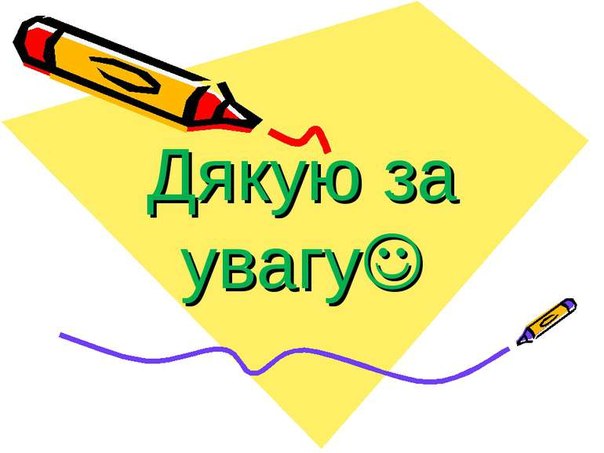